FY2021 CSVI Grant Amendments

Iowa Transportation Commission Workshop
February 9, 2021
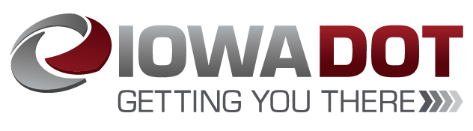 CSVI Program
The Commercial Service Vertical Infrastructure (CSVI) program provides funding for landside development and renovation of terminals, hangars, maintenance buildings, and fuel facilities at commercial service airports. 
Appropriated funds are distributed to the commercial service airports formula with no local match required.
50% evenly split between the airports
40% based on enplanements
10% based on cargo activity
Two airports requesting to make amendments
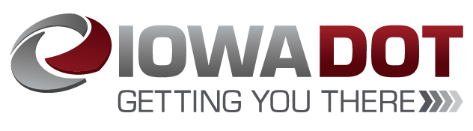 CSVI Project Amendments
Sioux City
Requesting to amend their CSVI grant award to include demolition of a hangar structure.
The hangar damaged during a weather event. 
Requesting to utilize past years unexpended CSVI funds on the amended FY21 application. 
Dubuque
Requesting to amend their CSVI grant awards to include emergency generator relocation and adding additional aviation fuel tanks.
COVID air service impacts and local project prioritization prompted the change.
Requesting to utilize past years unexpended CSVI funds on the amended FY21 application.